Фенхеля обыкновенного плоды 
                                                       Foeniculi vulgaris fructus
Фенхель обыкновенный       Foeniculum vulgare Mill.
сем. Сельдерейные               Apiaceae
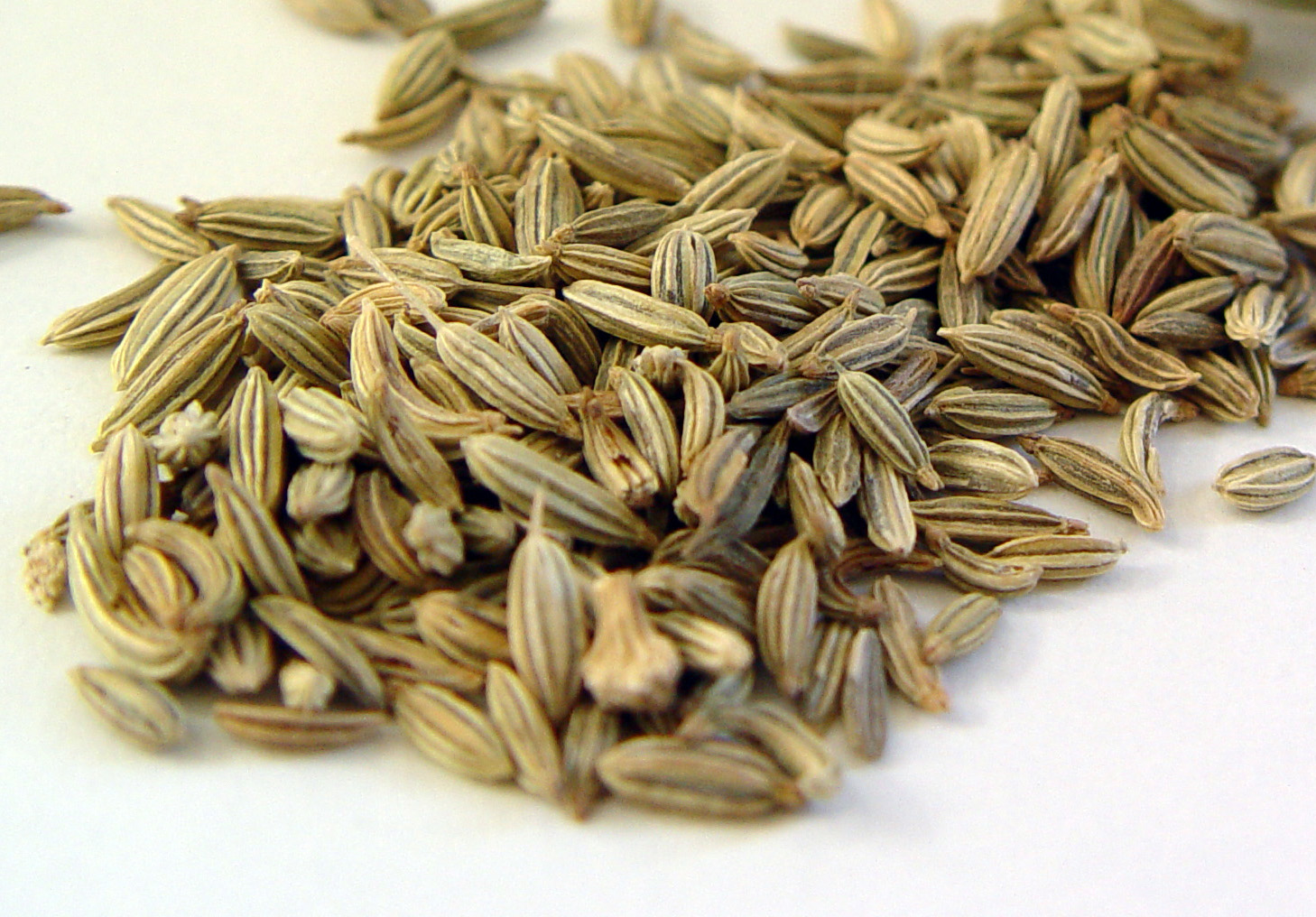 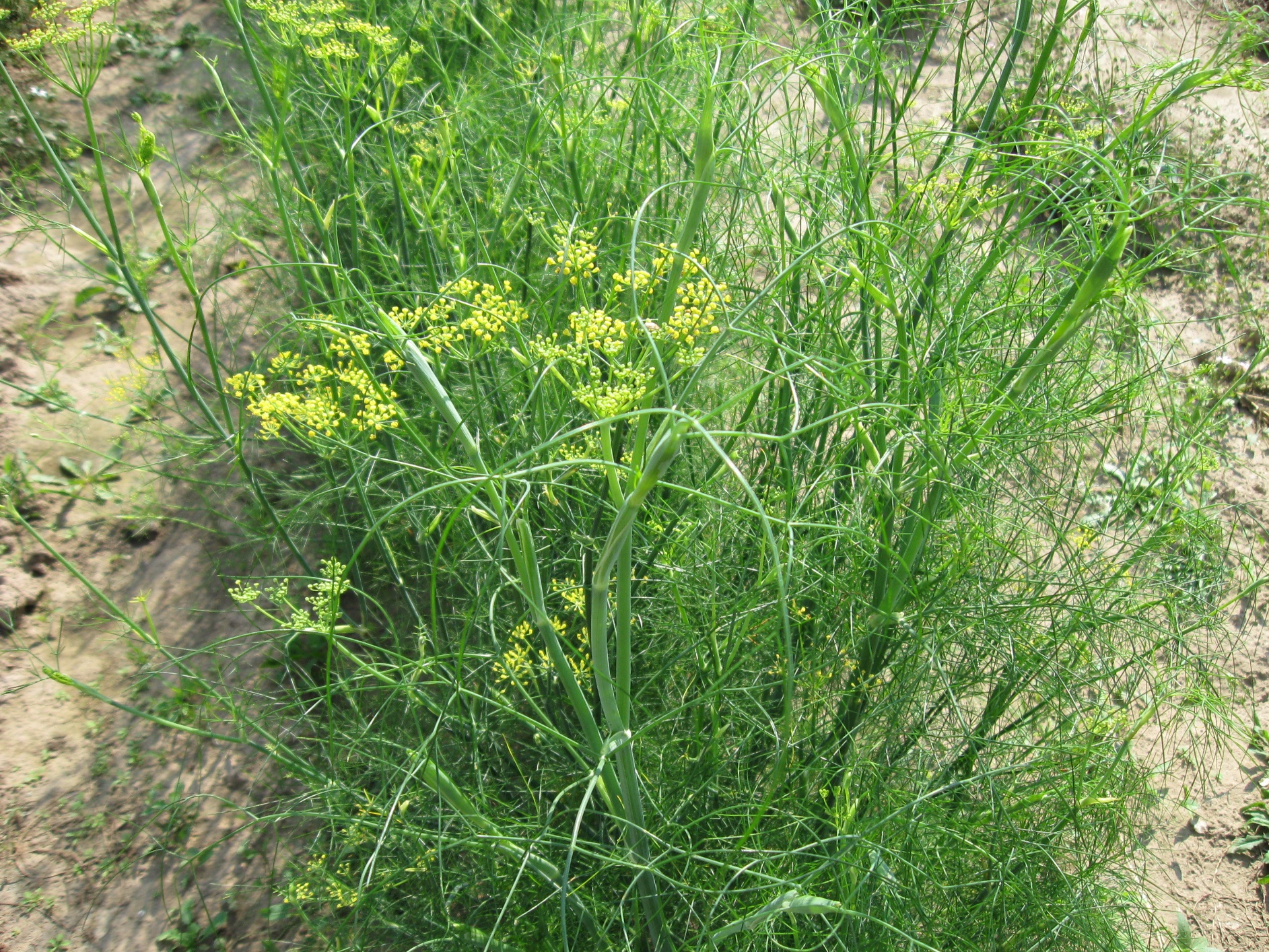 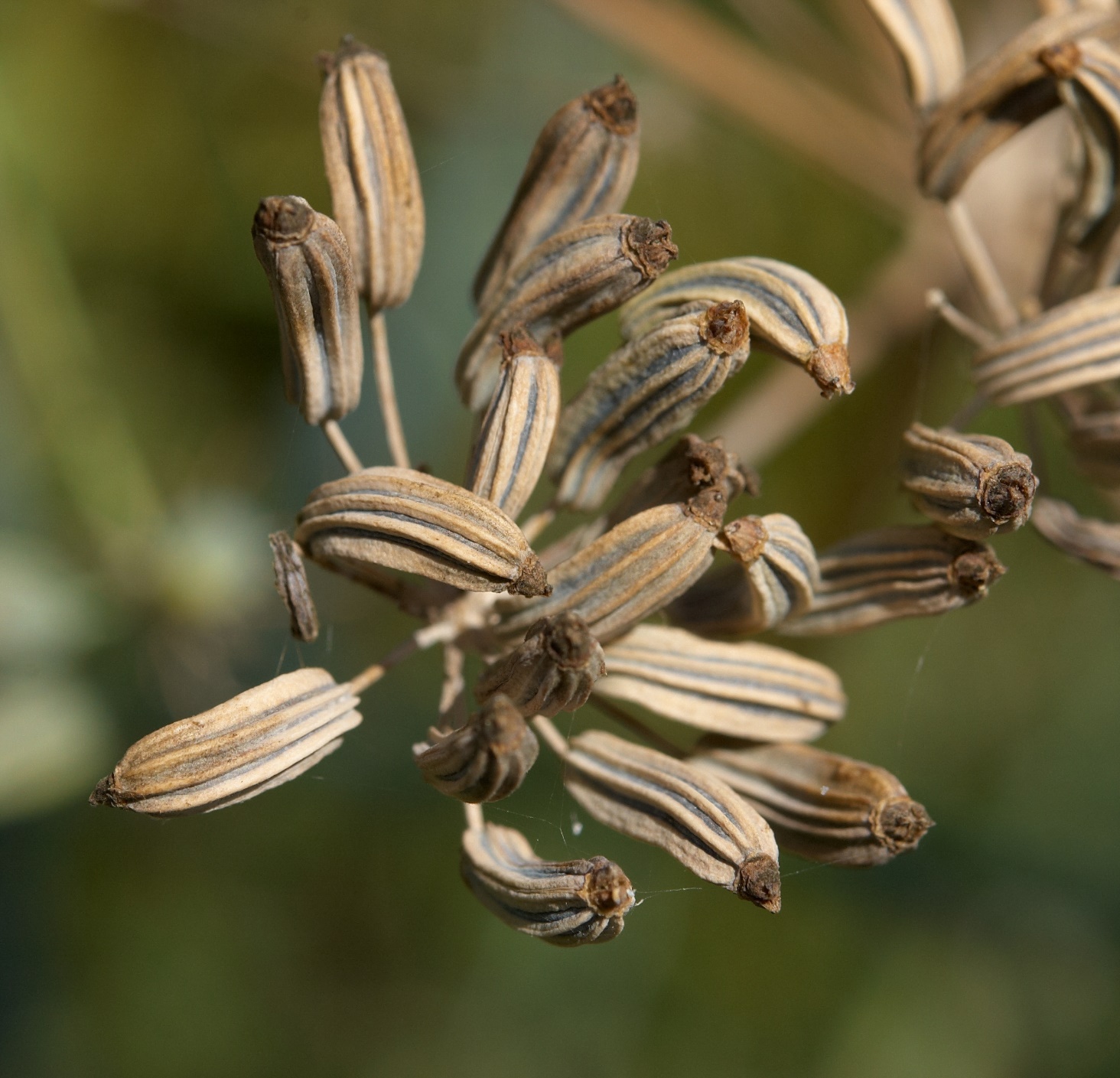 Химический состав
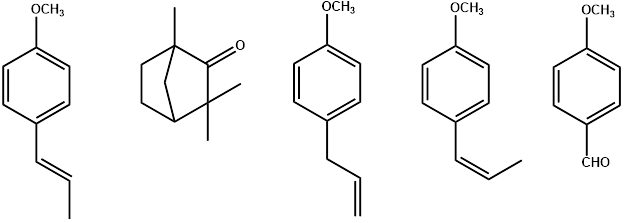 транс-анетол    (+)-фенхон          эстрагол         цис-анетол     анисовый
                                                                                                                    альдегид
Стандартизация
Плоды фенхеля включены в ГФ XIV – ФС.2.5.0102.18. Стандартизуются по содержанию эфирного масла (не менее 3%).
      В EuPh 8 отдельно стандартизуются плоды так называемого сладкого фенхеля (Foeniculum vulgare Mill. ssp. dulce) и так называемого горького фенхеля (Foeniculum vulgare Mill. ssp. vulgare). Плоды фенхеля сладкого стандартизуются  по содержанию эфирного масла (не менее 20 мл/кг) и содержанию анетола в нем (не менее 80%), определяемого методом ГЖХ. В масле также определяют содержание эстрагола (не более 10%) (обладает канцерогенной и мутагенной активностью) и фенхона (не более 7,5%). Плоды фенхеля горького стандартизуются по содержанию эфирного масла (не менее 40 мл/кг) и содержанию в нем анетола в нем (не менее 60%) и фенхона (не менее 15%), определяемых методом ГЖХ. В масле ограничивается содержание эстрагола (не более 5%).
Препараты фенхеля обыкновенного
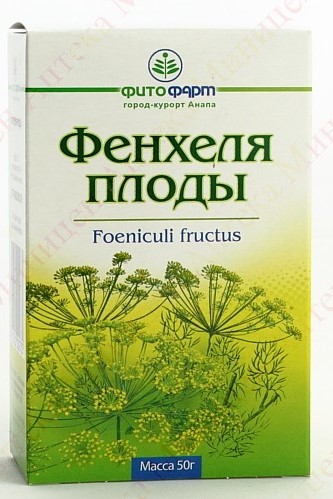 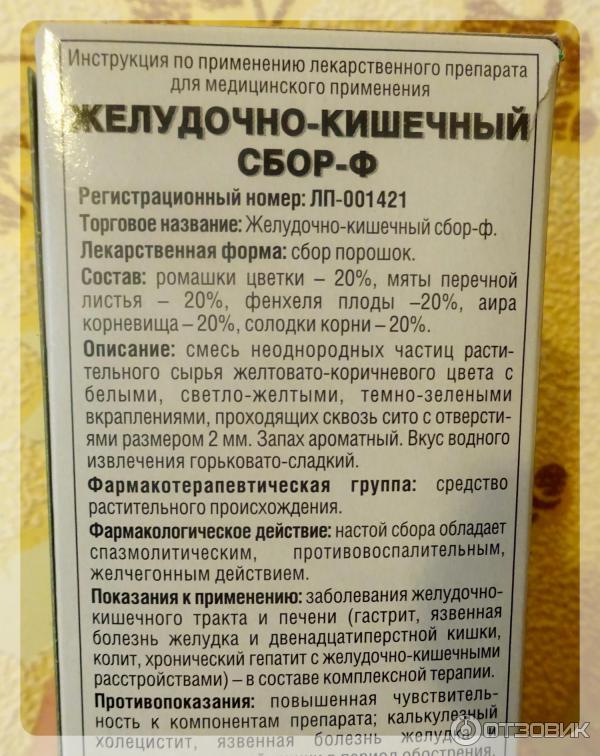 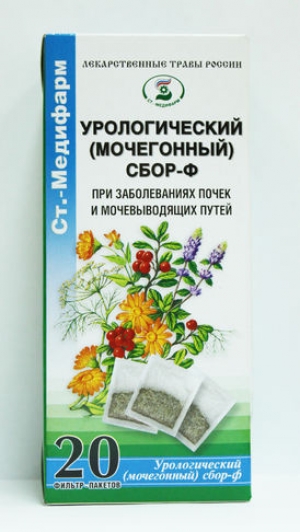 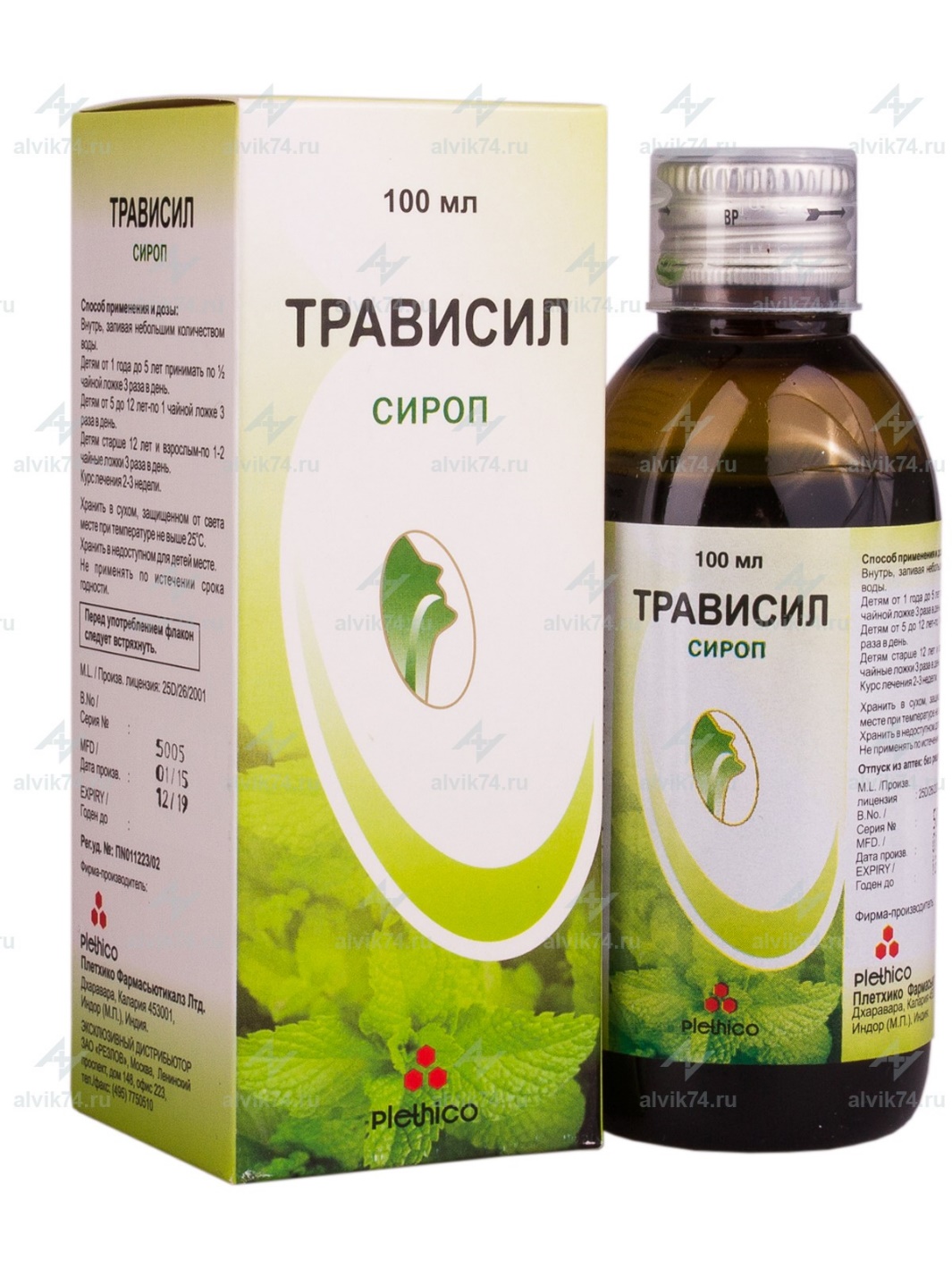 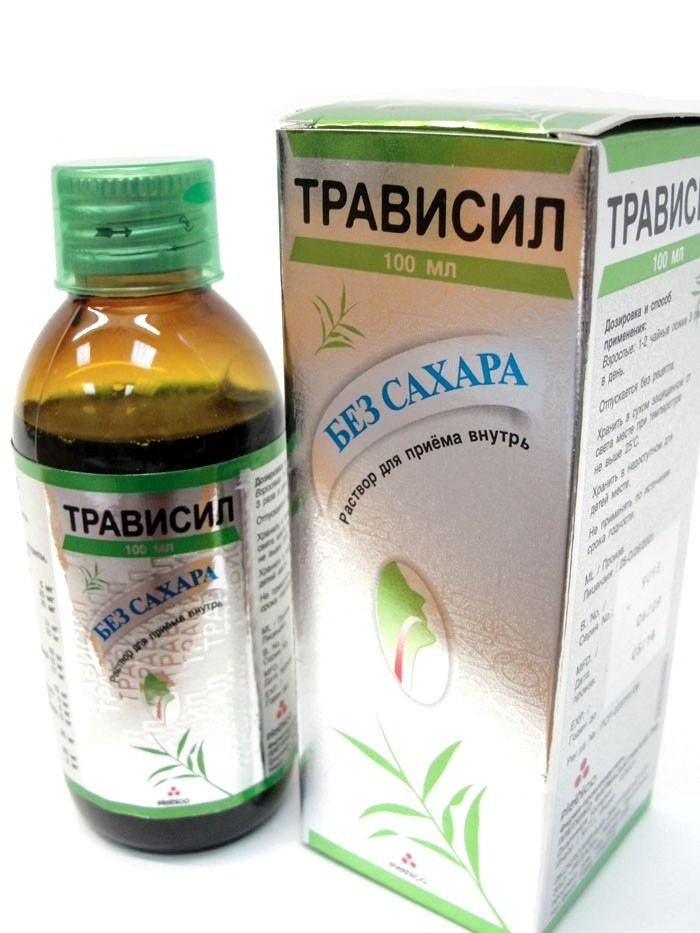 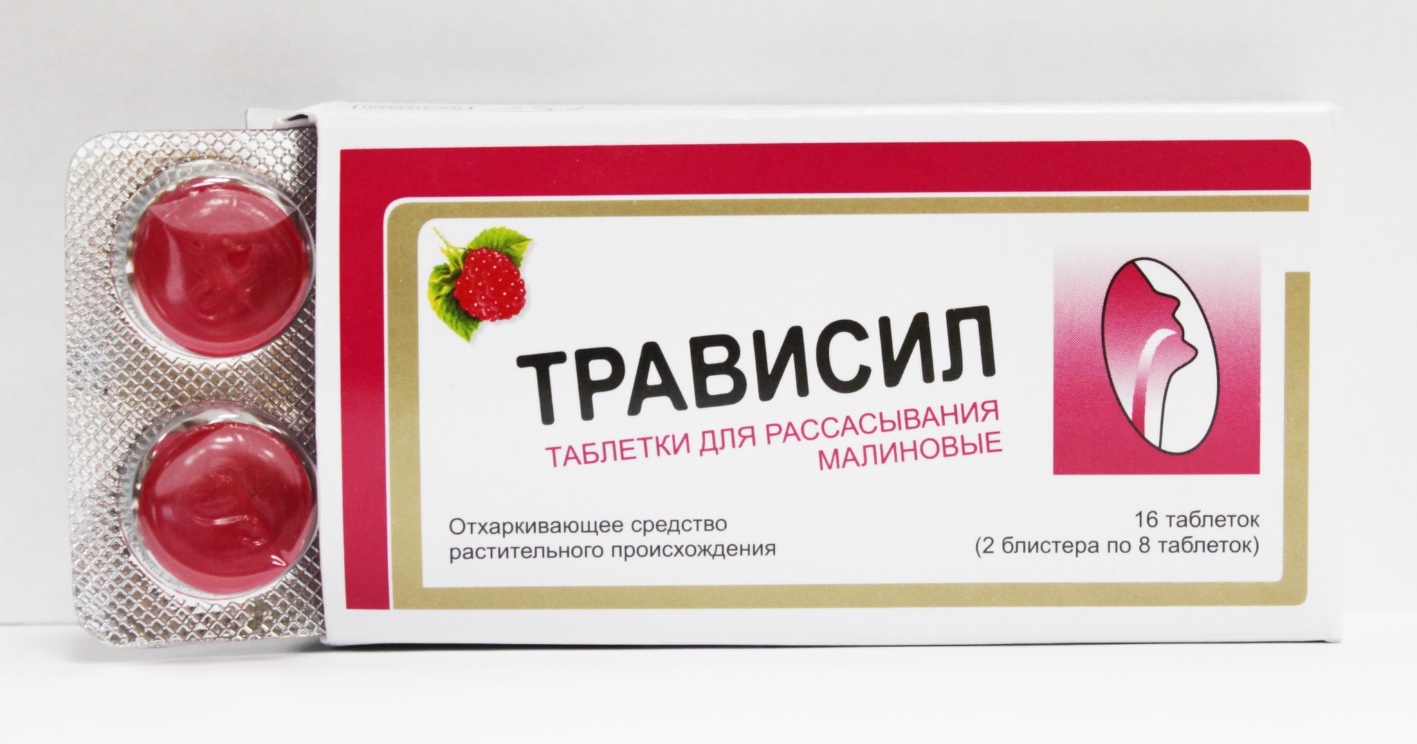 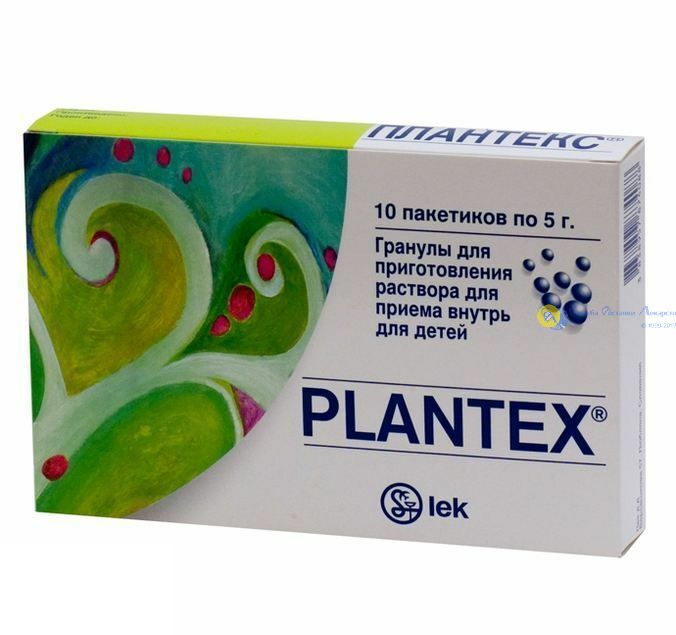 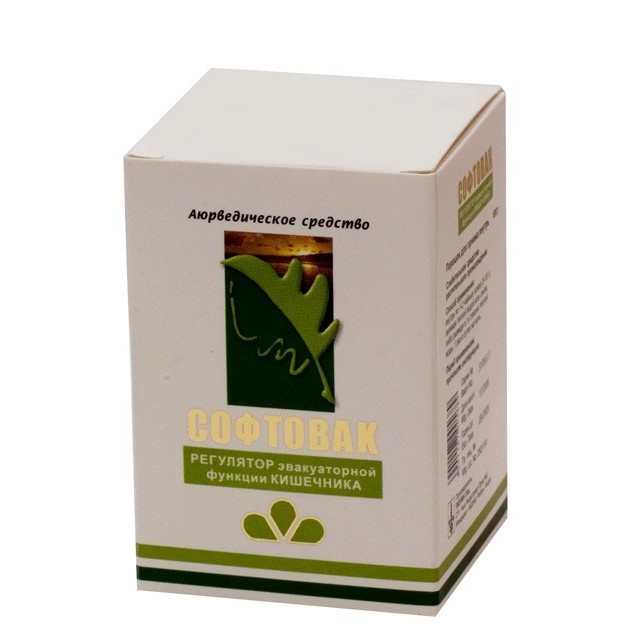 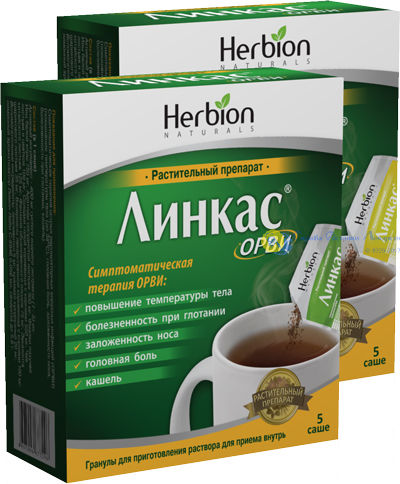 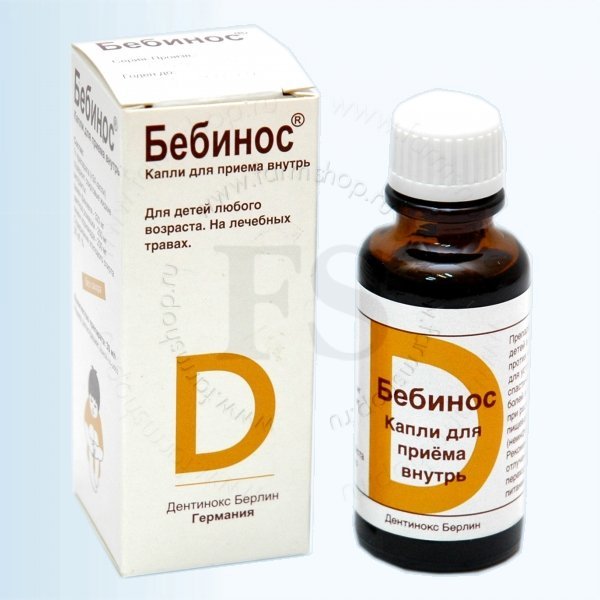